INSTITUTIONAL MODELS IN BANKING AND INVESTMENT: A COMPARATIVE ANALYSIS OF CHINA AND RUSSIA
Svetlana Kirdina1, Andrei Vernikov1,2
1 Institute of Economics, Russian Academy of Sciences, 
Moscow, Russia
2 National Research University Higher School of Economics, Moscow, Russia
Different or similar?
2
Motivation
Theory of Institutional Matrices (X- and Y-theory) [Kirdina, 2001; 2012; 2014]:  China and Russia represent a similar type of society where:
	   - institutional X-matrix prevails: redistributive institutions in economy, a unitary state in polity and communitarian values in ideology;
	   - Y-matrix institutions such the market economy, a federal state in polity,  and individualistic values in ideology - typical for Western countries - are complimentary.
We intend to quantify statistically some of the  theoretical assumptions with regard to banking and investment.
3
Main assumptions of institutional matrices theory (or X- and Y-theory)
The main  spheres of society (economy, polity and ideology)  are regulated or guided by a particular set of basic institutions made-in-a-society’s image.  
 The set of economic, political and ideological institutions represents so called the “institutional matrix” of societies.
Our historical analysis shown that two institutional matrices can be identified in the institutional structures of diverse cultures and societies: the X-matrix and the Y-matrix.
4
[Speaker Notes: You see the main theses of the theory here.
First, each sphere like economy, politics and ideology is regulated or guided by a corresponding set of basic institutions made-in-a-society’s image.
Second, economic, political  and ideological institutions comprise the “institutional matrix” of human society.
Third, historical observations and empirical research as well as mathematical modelling and a broad philosophical approach provide a ground for our hypothesis that two particular types of institutional matrices can be identified. Namely, we call the two types X-matrices and Y-matrices and compare the unique identities of each one. An X-matrix and a Y-matrix differ by the sets of institutions forming them.]
X- and Y-matrices
Redistributive economy
X
Y
Federative  political order
Individualistic ideology
Unitary-centralized political order
Communitarian ideology
Market economy
* Redistributive economy with the Center               *  Market (exchange) economy 
   mediating the  economic transactions
 * Centralized political order (top-down model)       *  Federative political order (bottom-up model) 
* Communitarian ideology (We over Me)                 *  Individualistic ideology  (I over We)
5
[Speaker Notes: So, the X-matrix is formed by the following basic institutions:
in the economic sphere these are redistributive economy institutions (Karl Polanyi has introduced this term). Redistribution means that the Center mediates the movement of goods and services, as well as the rights for their production and use; 
in the political sphere they correspond to institutions of unitary-centralized political order; 
in the ideological sphere the communitarian ideology dominates. It is expressed in the idea of priority of collective, public values over individual ones. We is over Me.

Different basic institutions are connected in the Y-matrix:
in the economic sphere these are institutions of market economy; 
in the political sphere they correspond to institutions of federative political order;
Respectively, the ideology of subsidiarity dominates. What is the essence of subsidiarity idea? It proclaims the  subsidiary, subordinated character of collective values to individual ones. In this case Me or I  is over We. 
You can see that X-matrix  looks like pure WITT-society ("We're In This Together”) and Y-matrix looks like pure YOYO- society (“You’re On Your Own”).

There is a bunch or set of institutions in economic, political and ideological spheres for each matrix. We won’t consider these institutions in details due to shortage of time. Therefore I skip the next three slides.]
Institutions of X- and Y-matrices in the economy and their functions
6
[Speaker Notes: (There are sets of economic institutions for each matrix). 

First,  I present you different economic X- and Y-institutions and their common functions in the economic structure. We can see them in the table. 
The first function of economic structure is to support property rights system for fixing of goods. For Y-economies, or market economies, the private property is such basic institution. In X-economies it is a supreme conditional ownership: the supreme level of hierarchy defines conditions of  possession and use of property objects  - land, buildings etc
The second function is transfer of goods. In Y-economies we have the institution of exchange (or buying-selling). In X-economies it is redistribution or accumulation from the bottom to the center and then coordination on the top center level and distribution to lower levels. 
Thirdly,  institutions of interactions between economic agents are – cooperation in X-economy model and competition in Y-economy market model. 
Forth function is labor system organization. There is employed (unlimited term) labor institution in X-economy. Lifetime employment system in Japan is an example. In Y-economy there is contract (short and medium term) labor. 
Lastly, there are feed-back institutions. Well-known profit maximization (or Y-efficiency) institution acts in market economy model, and cost limitation (or X-efficiency) institution acts in X-economic model. Harvey Leibenstein is the author of the X-efficiency theory.]
Market 
Y-economy
Redistributive 
X-economy
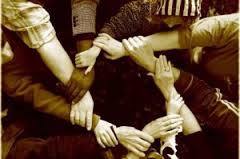 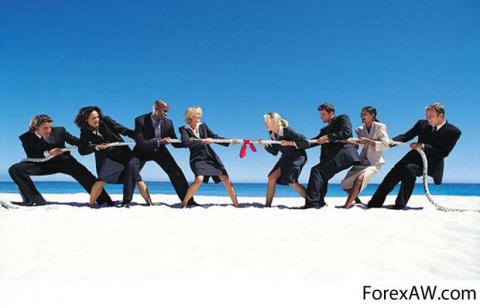 7
Institutions of X- and Y-matrices  in the polity and their functions
8
[Speaker Notes: Here you can compare X- and Y-political institutions. X-political order represents a top-down model of society. Therefore, Y-political order characterizes bottom-up  model. I give you only the list of institutions. We have not enough time to explain them. Let us enumerate X- and Y-institutions:
First, for Territorial administrative organization of the state there are Administrative system (unitarity) in X-matrix and Federative structure (federation) - in Y-matrix. 
As for Governance system, or flow of decision making,  in X-model we have Vertical hierarchical authority with Center on the top, versus Self-government and subsidiarity in Y-model.
Third:  What is type of interaction  in the order of decision making? General assembly and unanimity for X-model and Multi-party system and democratic majority for Y-model.
Fourth, Filling of governing positions can be carried out on Appointment or Election basis, respectively.
And last we indicate a very important institution for the permanent process of institutional circle, namely Feed-back mechanism. It could be  Appeals to higher levels of hierarchical authority for X-matrix or Law suits for Y-matrix.]
Unitary-centralized  political order 
(X-matrix)
Federative 
political order
(Y-matrix)
9
Institutions of X- and Y-matrices in the ideology and their functions
10
[Speaker Notes: Here is the list of ideological institutions. We will just list them. X-institutions of communitarian ideology are:
First, Collectivism as a Core principle of social actions, second, Egalitarianism as Normative understanding of social structure, An order as Prevailing social values, Well-being-oriented Labor attitudes and Generalization & Integralism as Principles of Common thinking. 
Respectively, a complex of Y-institutions of subsidiary ideology includes Individualism, Stratification, Freedom, Pecuniary-oriented labor attitudes and Specialization and Mereism.
Ideological  institutions express a social consensus on main rules and norms of social actions and indicate what is fair and just in mass opinion .]
Communitarian  ideology (X-matrix)
Individualistic ideology (Y-matrix)
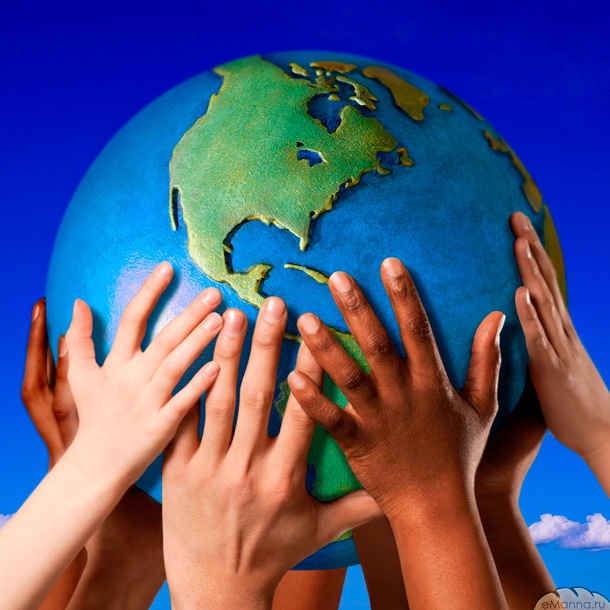 11
Combinations of X- and Y-matrices
Y
Y
X
X
Russia, China, India,                                  Europe and Western        
   most Asian, Middle Eastern,                         Offshoots: the USA,         
       Latin American as well as                           Canada, Australia,
      some other  countries 		              and New Zealand
12
[Speaker Notes: Our hypothesis is that the institutional structure of each society can be presented as a combination of these two basic institutional matrices. In some societies the X-matrix institutions prevail, while Y-institutions help them. We assume that it is true for Russia, China, India  and most Asian, Latin American, and some other countries.
At the same time in other societies the Y-matrix institutions predominates, whereas the X-matrix institutions are complementary and additional, as, for example, in most countries of Europe and western offshoots including  the USA.
We suppose that the main task of social and economic policy in each country is to support the optimal combination of predominant and complementary institutions. For example,  the economic policy has to find the best proportion between market and redistributive institutions as well as forms of their modernization.]
Outline
Comparative analysis of Chinese and  Russian commercial banking
  Institutional models of investment in China,  Russia,  and  USA: a comparative analysis
  Conclusion
13
Basic hypothesis
The Russian banking system is typologically more coherent with China’s rather than those in European post-communist countries;
   The two national models of banking tend to converge, as their differences get eroded or weakened, while their similarities grow; 
  An institutional model  of “the state as an investor” prevails in the Russian and Chinese investment; 
   The institutional model of “the state as a regulator” typical for Western economies is complementary for Russia and China.
14
Chinese And Russian banking
15
Data sources
Commercial banking
        --- CBRC Annual Report (China Banking Regulatory Commission)
CBR (Central Bank of Russia)
National Bureau of Statistics China
Rosstat
IMF Financial Access Survey
World Bank, Financial Development and Structure Dataset (updated Nov. 2013)
Bankscope, Bureau van Dijk
The Banker
RIA-Rating
RBK
16
The number of commercial banks in China and Russia
Source:  CBR; CBRC 2013 Annual Report
17
The structure of the banking system in China and Russia
China
«Large commercial banks» (5)
Joint stock banks (12)
City commercial banks (144); rural commercial banks (212); foreign banks (40)
Russia
1. the core state-controlled banks (3)*
2. other systemically important banks (~30) and «second-tier» banks (~150)
3. all other banks (~650)

* Sberbank, Bank VTB, Rosselkhozbank
18
The market share of the core state-controlled banks (% of commercial bank total assets)
* Industrial and Commercial Bank of China, Agricultural Bank of China, Bank of China, China Construction Bank, and Bank of Communications. ** Sberbank of Russia, Bank VTB, and Rosselkhozbank, excluding subsidiaries thereof.
Source: author’s calculation based upon data from: Annual Report 2013, China Banking Regulatory Commission, Beijing: 2013; The Banker, July 2013; CBR; RIA-Rating (http://riarating.ru/)
19
The direction of the institutional change in banking
Centralization and re-distribution (X-type of economy)
China
Russia
“Market” (Y-type of economy)
t
1998
20
Tentative conclusions
Currently the institutional structure of the banking systems in China and Russia feature similarities as well as differences;
The main trend is a growing coherence;
Both systems migrate towards a better proportion between core redistributive and market complementary institutions;
Russia’s liberalization in the 1990s turned out to be unsustainable. Now Russia reverts to its historical trend (nonlinear trajectory); 
China moves  along a linear path.
21
Institutional models in investment: china, russia,  and usA
22
Definition and empirical data
“Institutional model” is understood here as the structures of key institutions providing finance for the real sector. They shape the major sources of investment. 

Data on fixed investment sources over the past two decades:
     China:  China Statistic Yearbook. 中华人民共和国国家统计局    
     Russia: Federal State Statistics Service of the Russian Federation web-site. 
     USA: U.S. Census Bureau; Statistical Abstracts of the U.S.
23
China: Actual funds for investment (%)
24
The sources of real sector financing in China
“State budget” (stabilized at 5% on average).
Other sources are also influenced  by Chinese state. “Internal loans are directed by government, if government ask the state-owned banks loan to state-owned enterprises, the banks have to loan. Those self-raised funds owned by state-owned enterprises also are directed by government. Self-raised funds owned by private sectors are smaller than those that owned by state-owned enterprises. Therefore, internal loans and self-raised funds are not good indicators for private investment” (Cheng, Wang, 2011) … but they reflect the role of the Chinese state in investment.
The share of FDI is about  2% on average.
25
Russia: Breakdown of fixed investment by source of financing (current prices, %)
26
The sources of real sector financing in Russia
More than a half of investment comes from external sources.
The predominant source in external fixed investment involves central distribution from state budgets of different levels and non-budgetary state funds: it steadily exceeds the market raised funds. 
High-level organizations’ funds  and their percentage is gradually increasing.
The share of FDI is  5% on average.
27
USA: Corporate funds – sources and uses (current prices, %)
28
The sources of real sector financing in USA
Internal sources (private companies’ own funds) prevail: 60% on average and over 90% in 2009.
The raised funds (credits, loans, security yields, foreign direct investment) amount in general to less than one half. 
The share of FDI is 10% on average.
29
Intermediate conclusions
Chinese and Russian statistics do not reflect the real role of the state. We assume that the role of state funds in real sector financing is underrated.
Two institutional models can be identified in the investment sphere:
 - China and Russia: the institutional model of “the state as an investor” prevails;
 - USA: the model of “the state as a regulator” prevails. That model is complementary in China and Russia.
30
Institutional model of ”the state as an investor”
Advantages:
central resource allocation to  priority sectors;
counter-cyclicality. 
Disadvantages:
insufficient motivation of would be innovators; 
risk of corruption and investment embezzlement at the local levels (Wu, Wang, Luo, 2009).
31
Institutional model of ”the state as a regulator”
Advantages:
high investment activity of market entities;
higher rate of technological progress;
decentralization that provides permanent innovation flow for market economies (Kornai, 2012). 
Disadvantages: 
cyclicality and the risks of financial bubbles that emerge in the stock markets as a result of profit pursuit by isolated market entities (Perez, 2002).
32
“The state as the main investor “     “The state as a regulator”
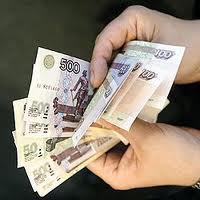 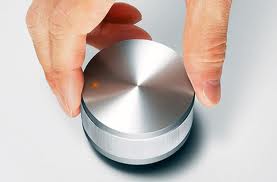 33
Complementarity of the two institutional models
The mitigation of the risks of the “the state as an investor” model is achieved by the improvement of the model as such and a compensatory action of the alternative model (“the state as a regulator”). 
The mitigation of the risks of the “the state as a regulator” model is achieved by the improvement of the model as such and by the introduction of the alternative model (“the state as an investor”).
34
Conclusion
The Russian banking system is typologically more coherent with China’s rather than those in European post-communist economies;
In the investment into fixed assets in China and Russia the prevailing institutional model is what we define as «the state as an investor»;
It makes China and Russia different from Western countries, where the prevailing model of investment implies “the state as a regulator”; 
We found proof for the hypothesis of the Theory of Institutional Matrices (X- and Y-theory) that in the area under research China and Russia belong to a similar type of economic system.
35
前进！
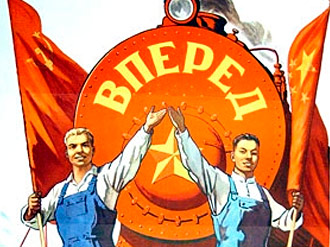 36
Thank you for your attention!
Svetlana KIRDINA
kirdina777@gmail.com  
www.kirdina.ru

Andrei VERNIKOV
verand77777@gmail.com
http://www.hse.ru/en/org/persons/64873
37